MCA 2021 SUMMER BOARD MEETING
Retail Committee
Brief to Exec Committee 

(9 Aug 2021)
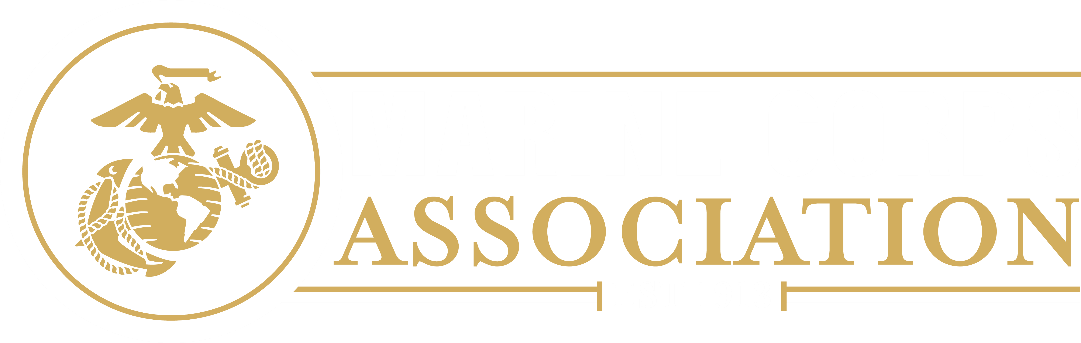 Agenda
Background 
Problem Statement
The Process
COA 1 Retain  
COA 2 Hybrid 
COA 3 Divest
Financial Data 
Way Ahead
Problem Statement
“Should the MCA have a retail operations line?”
  Points to consider:  history, charter, profitability, legalities, conflict of interests, philosophy, organizational confusion,  etc.      

   MCA Retail (Marine Shop & E-Commerce) have 3 purposes:
Provide funds to support MCA programs 
Increase membership 
Provide other services to members
Possible COAs
COA 1 Retain. Stay the course and/or improve/scale
COA 2 Hybrid. Retain some retail lines, divest others and/or export partnerships and minimize MCA active management 
COA 3 Divest. Sell and divest “All Things Retail”
Process
COA #3
No
BOG Decision
Should MCA have a retail Line of Operations?
BOG Decision
COA #1
BOG Decision
COA #2
BOG Decision
Yes
BOG Decision
COA 1 Retain (Improvements?)
COA 2 Hybrid (Some?)
COA 3 Divest (Address Business Case Risk)
COA #3
BOG  Decision
COA 1 Retain: Stay the Course/Improve Retail
Cons 
Continued revenue & P&L risk to MCA
Continued manpower and staff cycle time lost to retail operations 
Divestiture plan driven by external events (Fit concerns) beyond control of  MCA with potential of higher relative losses
Pros
Provide Profits  
Increase membership
Synergy with our member services
COA 2 Hybrid: Create a business structure to reduce/eliminate active MCA role in retail ops
Cons
Potential reduction in profit
Potential quality mgmt concern (business ops may try to increase profit w/lower-quality items)
Intellectual property rights may require protection
Pros
Experienced retail mgmt.
Supports increased focus on core functions
May support alternate use of TMS building 

Hybrid construct would require a decision about which items to sell/divest under MCA Brand
COA 3 Divest: MCA actively develops plan to eliminate all retail ops
Pros
Improve operating income to support MCA Strategic Plan
Focus on improving services to Marines in accordance with the MCA Mission
Cons
Protentional reputation and reduction of control over quality of services to Marines
Loss of exposure to Marines, families of Marines, and NROTC Students who may purchase memberships
Loss of revenue stream and possibility of future profits, specifically related to E-Commerce
Loss of Book Stores distribution channel
Financial Data and P&L Analysis Tim O’Hara
Financial Data Takeaways
Retail typically has low margins and needs volume to be profitable.  TMS has one location with a relatively small customer base
  
Brick and mortar not efficient and the location can limit customer base
  
More investment needed to hire retail expertise and address replacement of quality skilled workers that have or will soon retire
  
Develop a more robust Strategic Plan and budgeting process which includes money for Capital Expenditures (CAPEX) to address Ecommerce business to be more competitive with competition

Improvements in people, processes, and systems can result in significant efficiencies and cost savings
Way Ahead
9 Aug – Retail Committee brief to Exec Comm 

10 Aug – Brief to MCA Board of Governors
Guidance for next steps and timeline